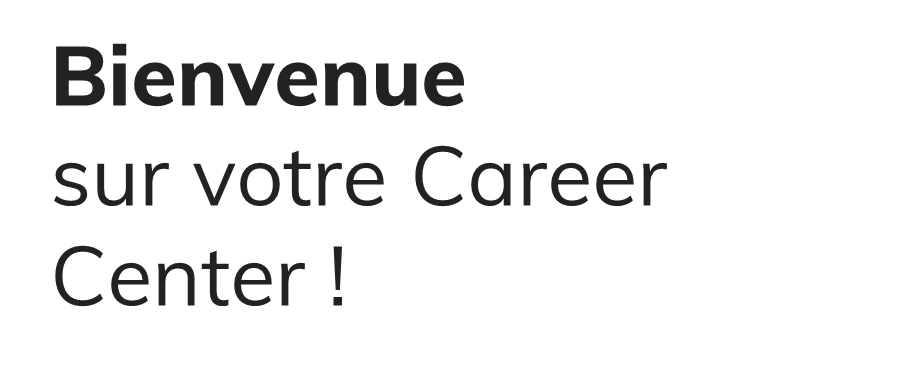 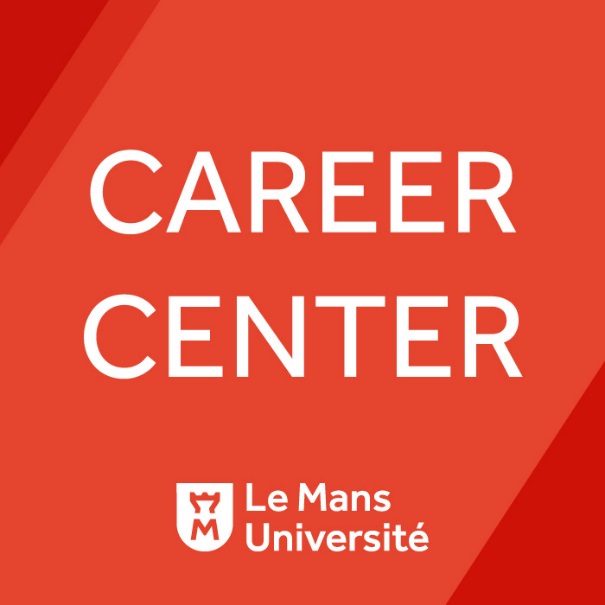 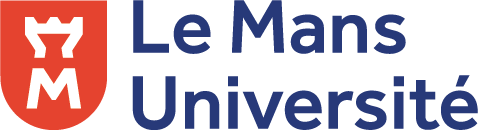 LA PLATEFORME CARRIÈRE DÉDIÉE DE LE MANS UNIVERSITE, ACCESSIBLE OÙ QUE VOUS SOYEZ !
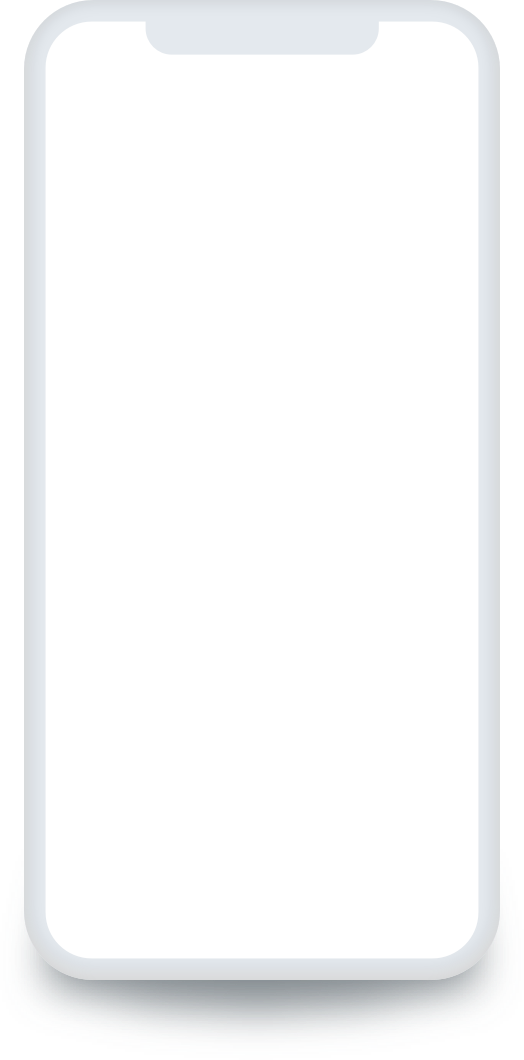 TOUS LES OUTILS POUR CONSTRUIRE VOTRE PROJET PROFESSIONNEL
Des événements carrière, chats vidéo recruteurs, vidéos métiers et espaces entreprises à votre disposition
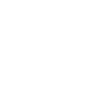 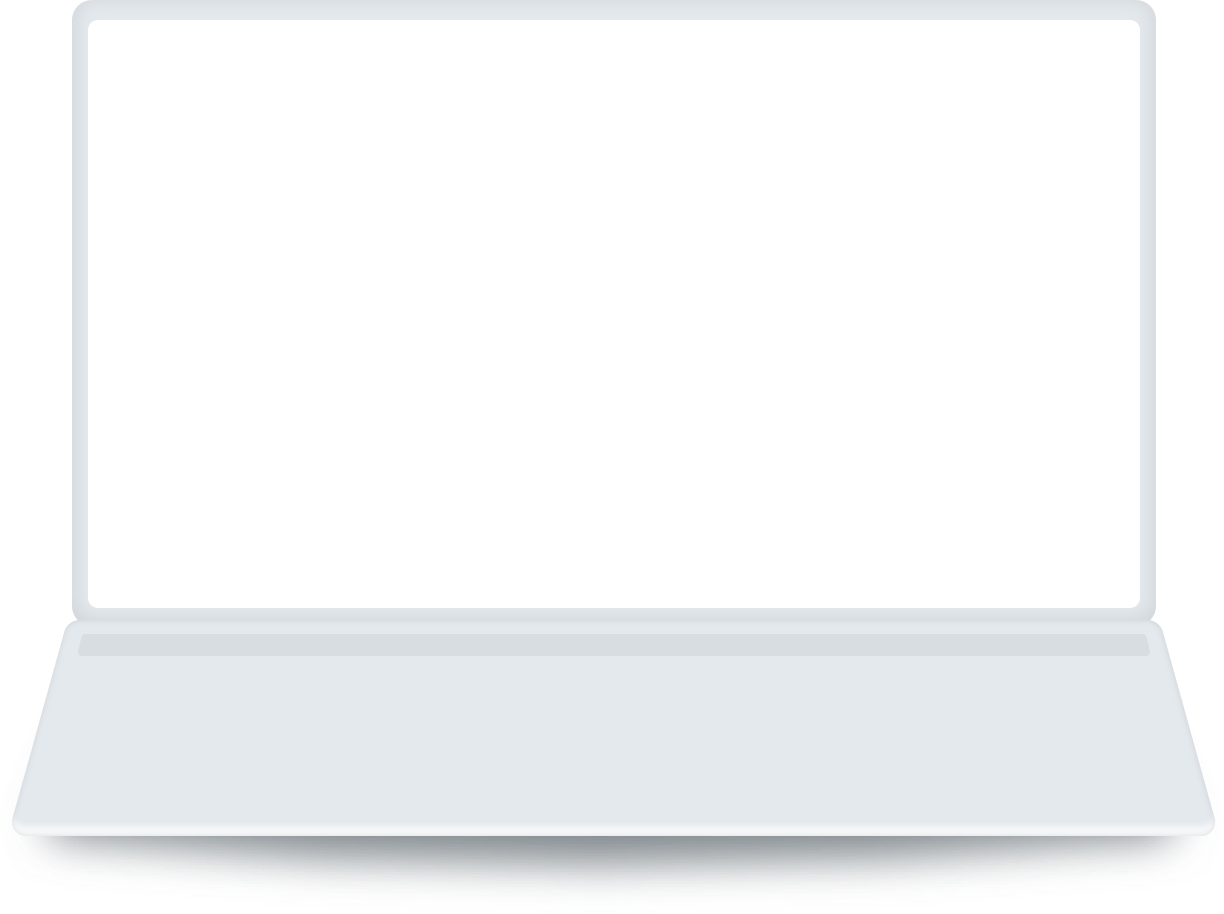 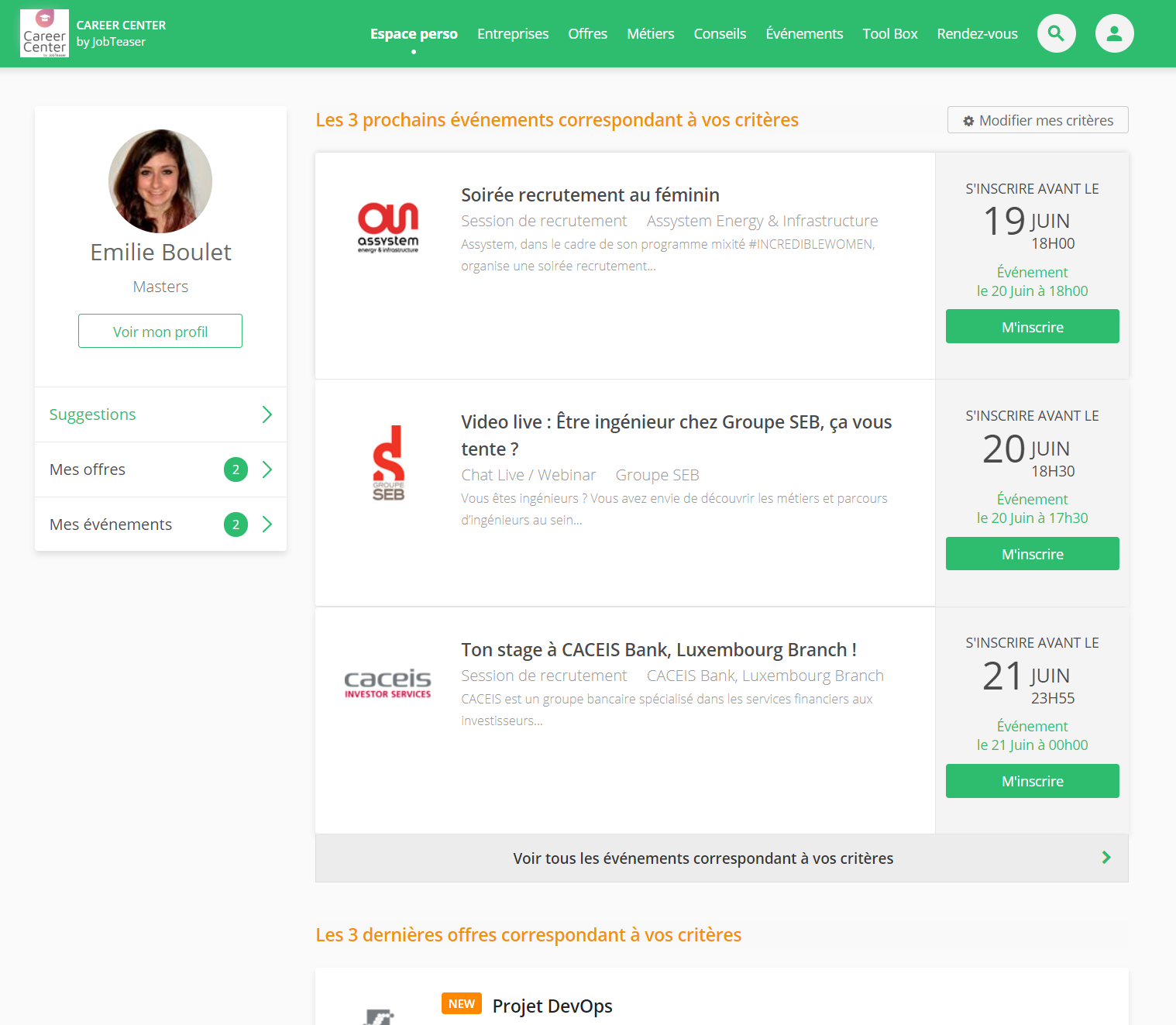 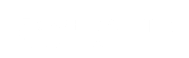 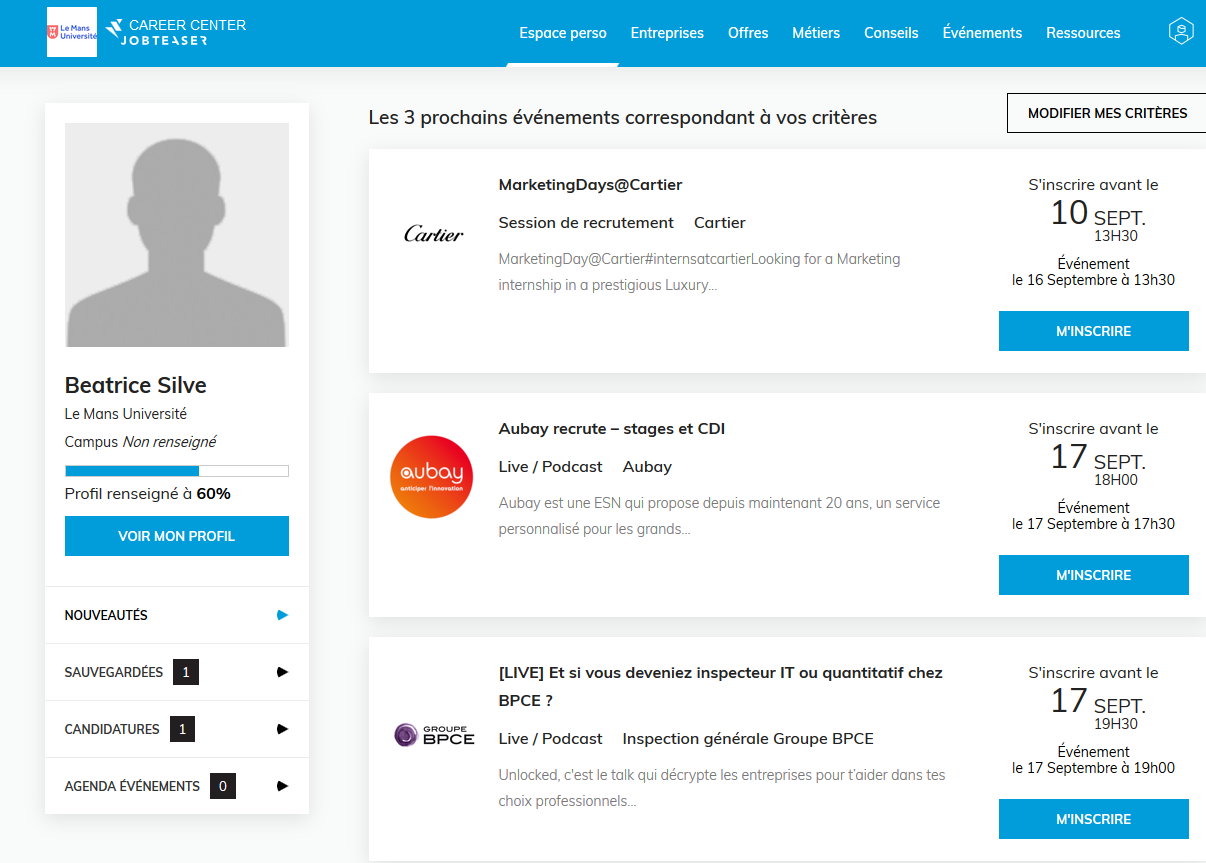 VOTRE CAPTURE D’ÉCRAN
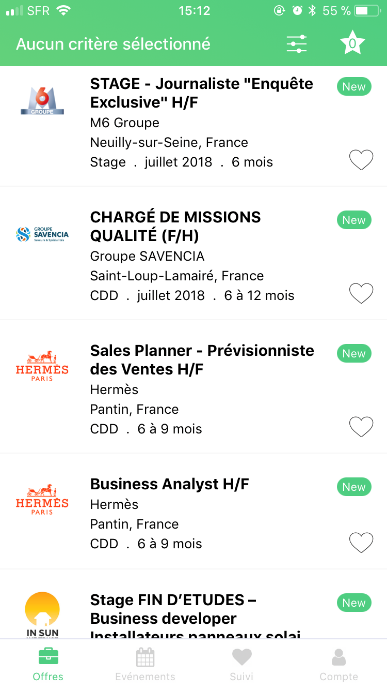 RETROUVEZ LES OFFRES DE STAGE,  D’EMPLOI
+
DE JOB ETUDIANT                                                 
 en France et à l’International
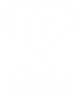 PRÉPAREZ VOS ENTRETIENS
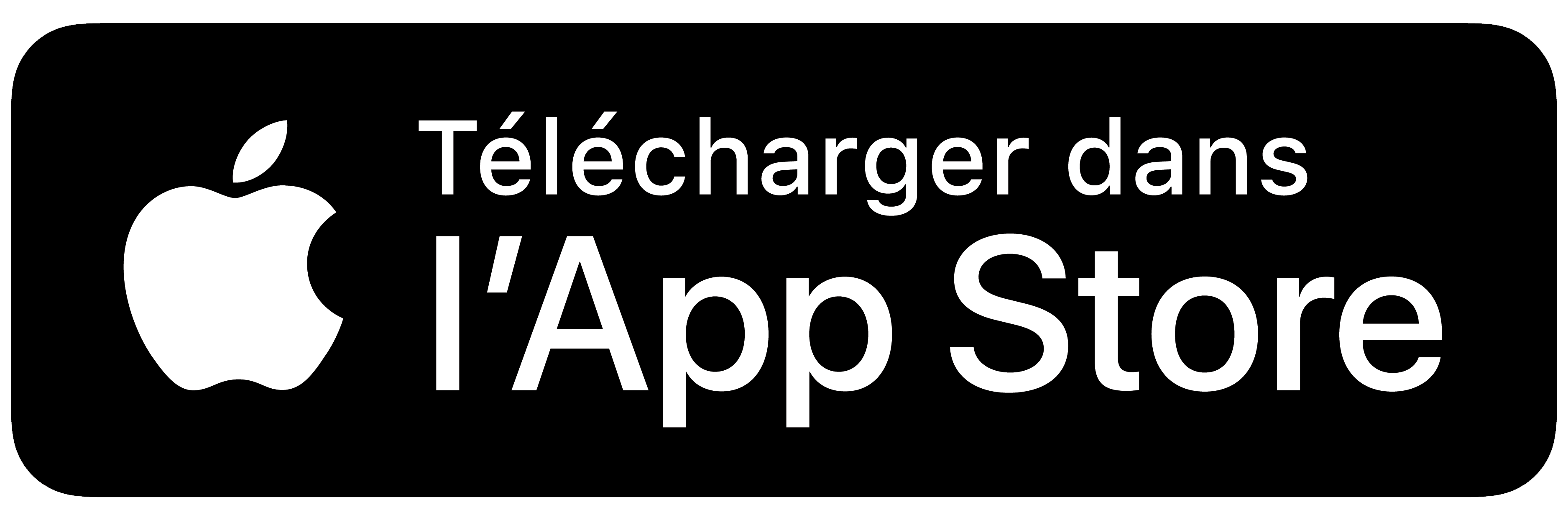 Des articles et vidéos conseils de professionnels RH
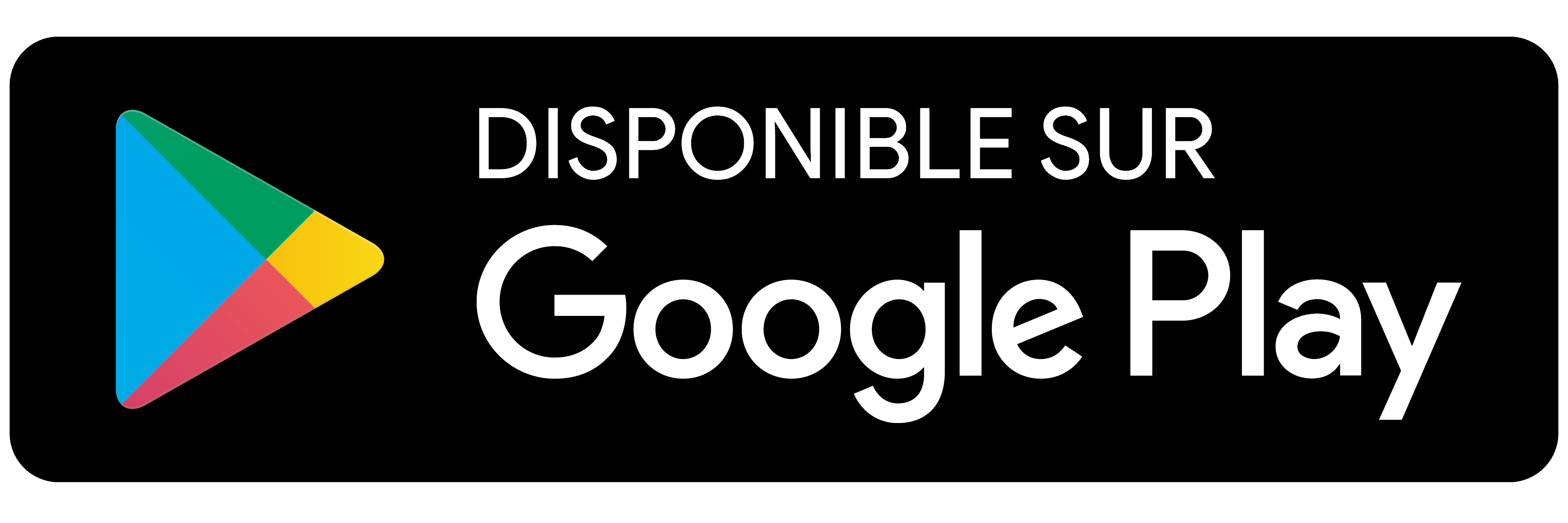 CONNECTEZ-VOUS À VOTRE CAREER CENTER VIA VOTRE ENT
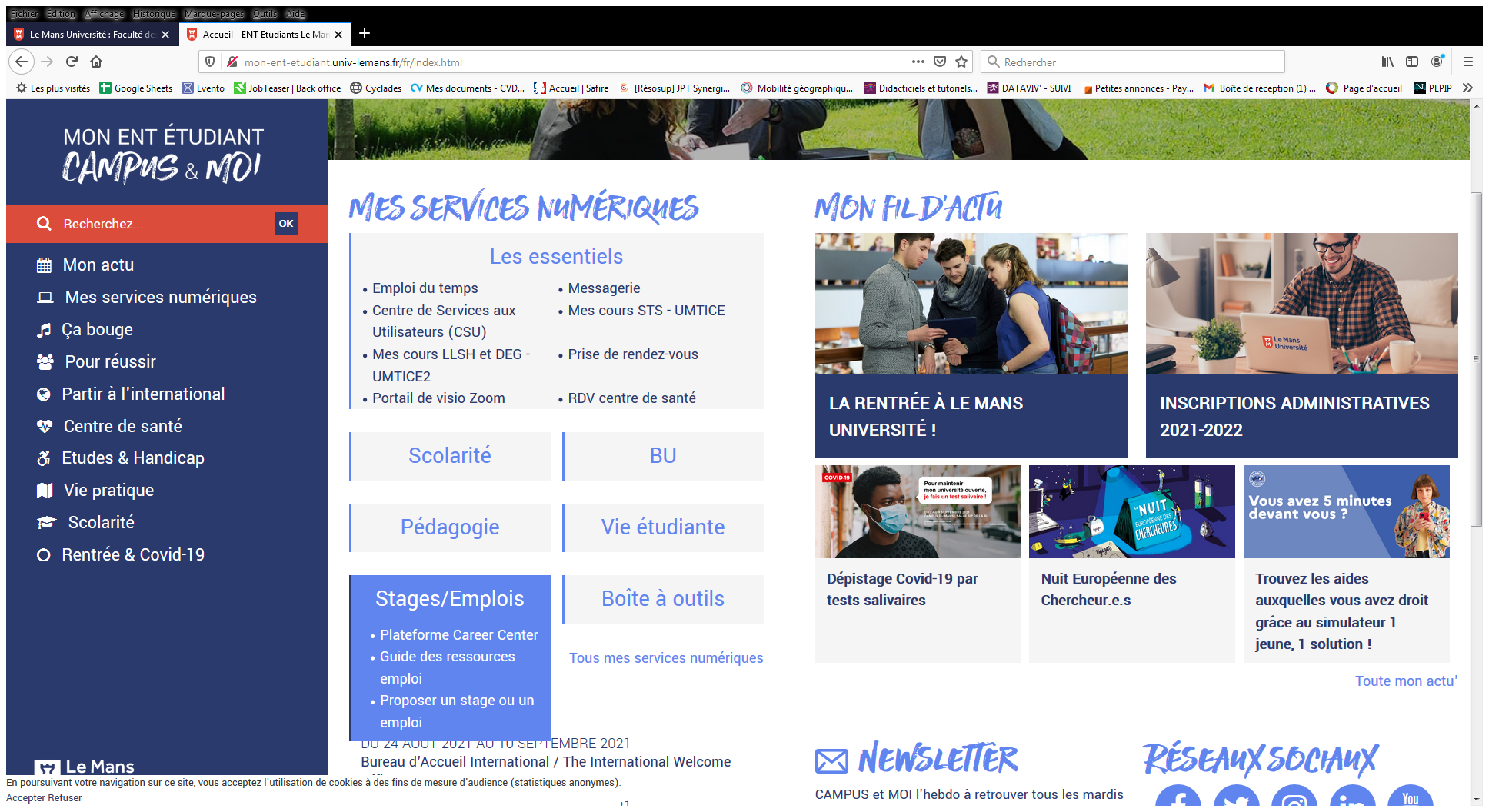 CONNECTEZ-VOUS À VOTRE CAREER CENTER VIA VOTRE ENT  trouvez le stage ou le job de vos rêves grâce à la plate forme carrière deLe Mans Université !
Espace Perso
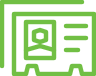 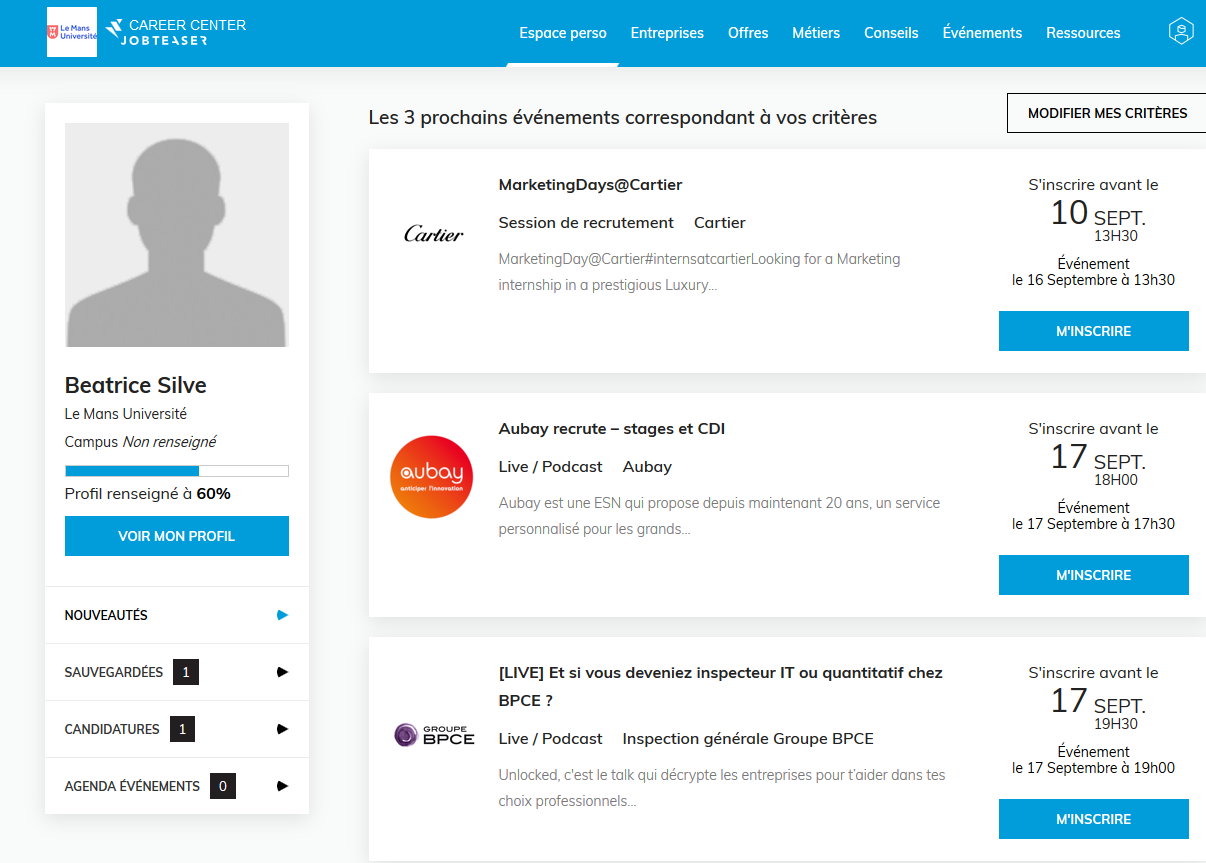 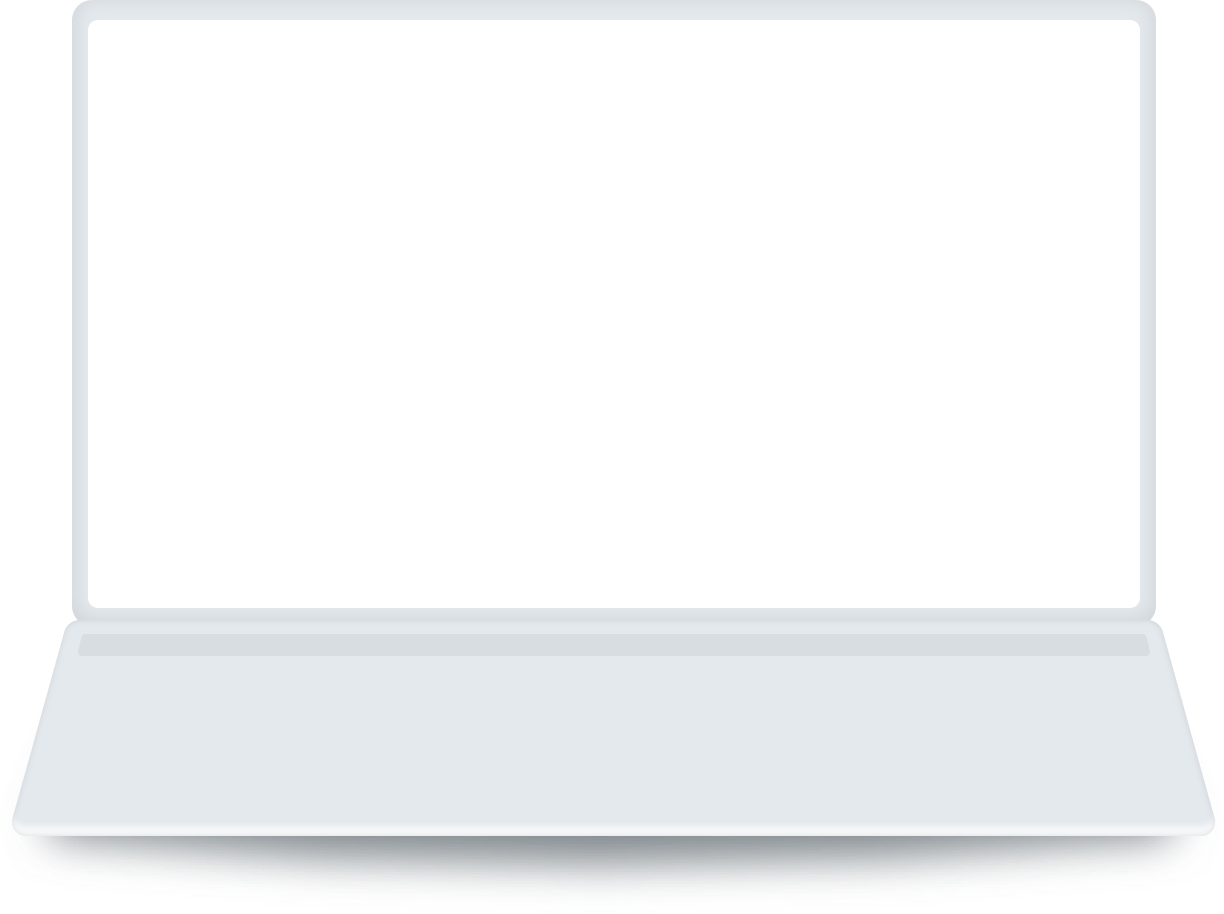 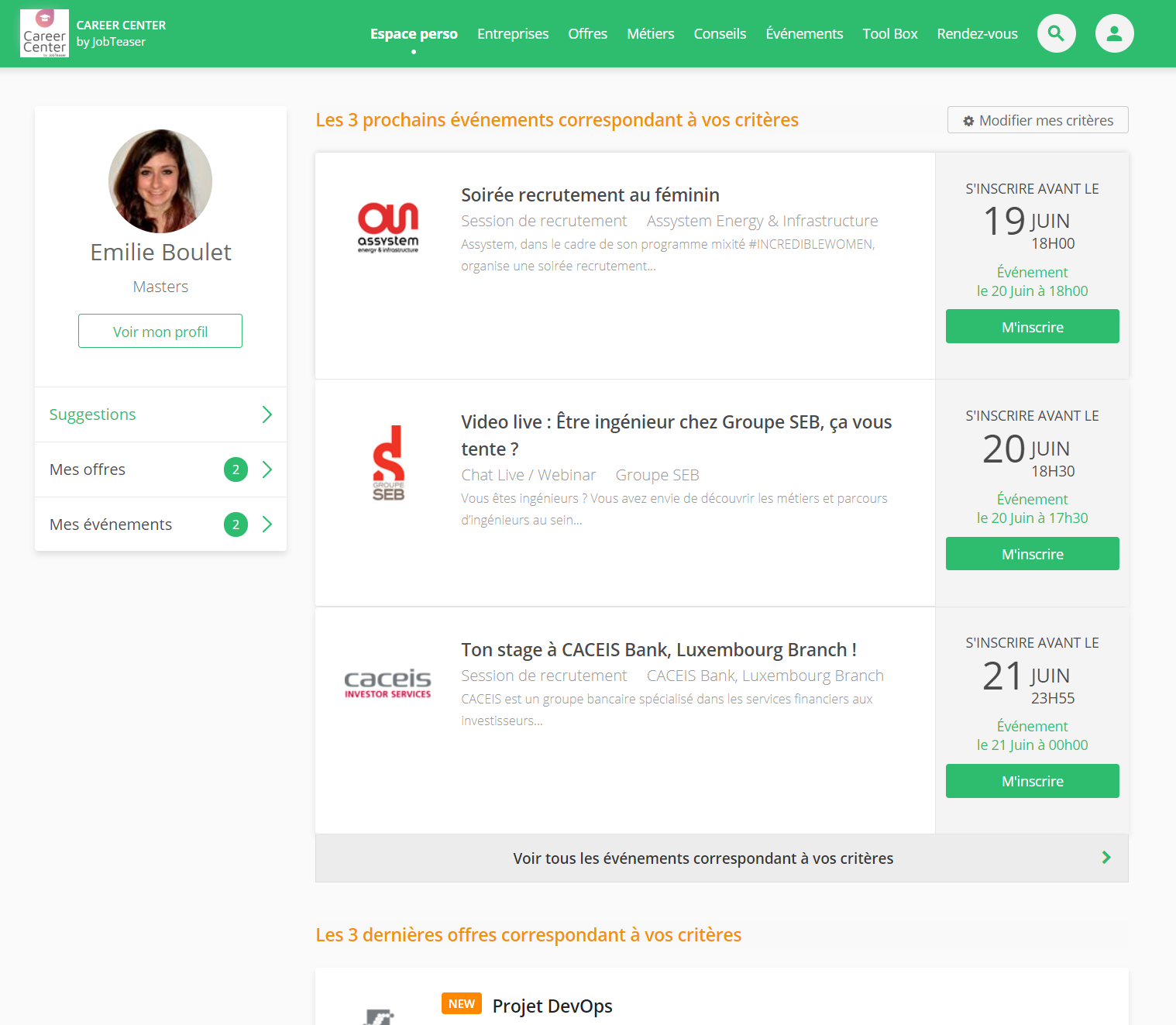 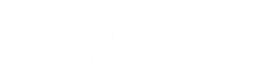 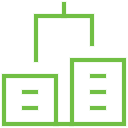 Fiches Entreprises
VOTRE CAPTURE D’ÉCRAN
Expériences
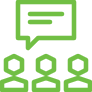 Offres
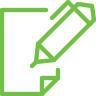 Vidéos Métiers
Conseils
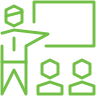 Événements
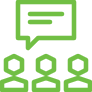 Ressources
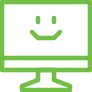 Toutes les informations, fonctionnalités et outils dont vous avez besoin pour faire décoller votre carrière
VOTRE CAREER CENTER C’EST AVANT TOUT DES FONCTIONNALITÉS ADAPTÉES À VOS BESOINS PROFESSIONNELS
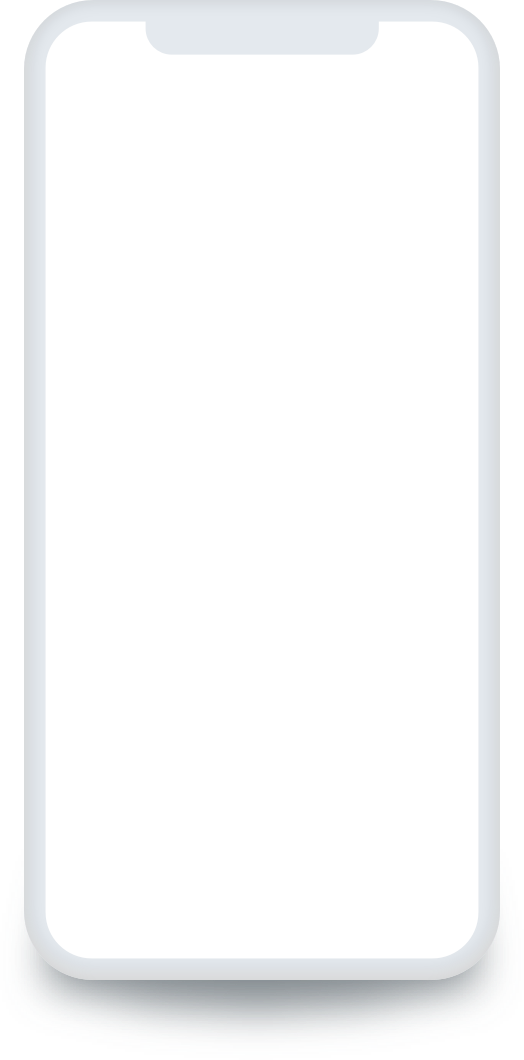 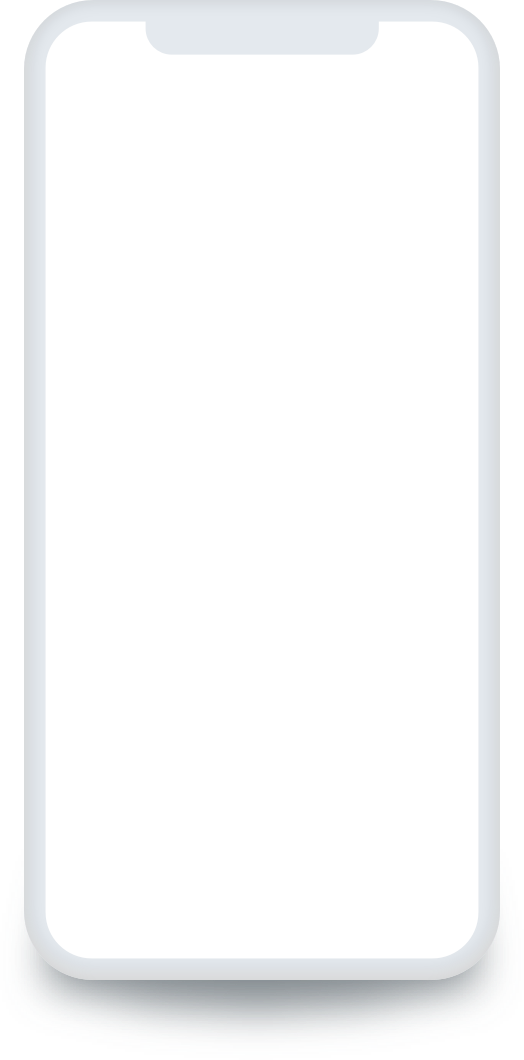 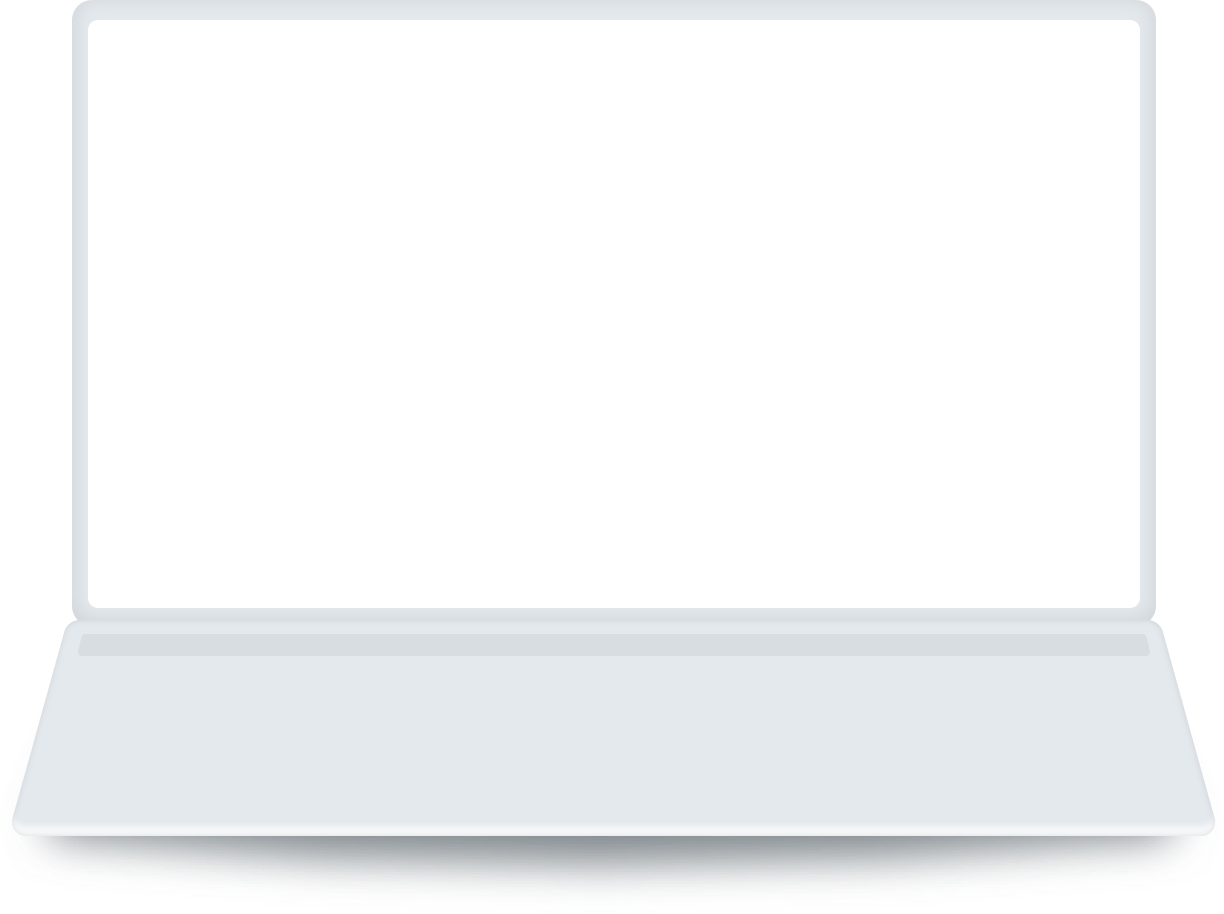 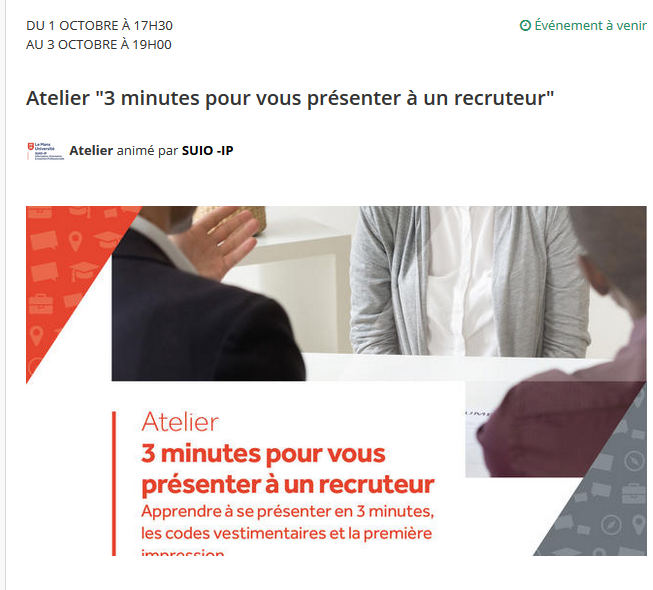 Enregistrez vos critères de recherches dans votre espace perso
Recevez une notification sur l’application dès qu’une nouvelle offre correspondant à vos critères est en ligne
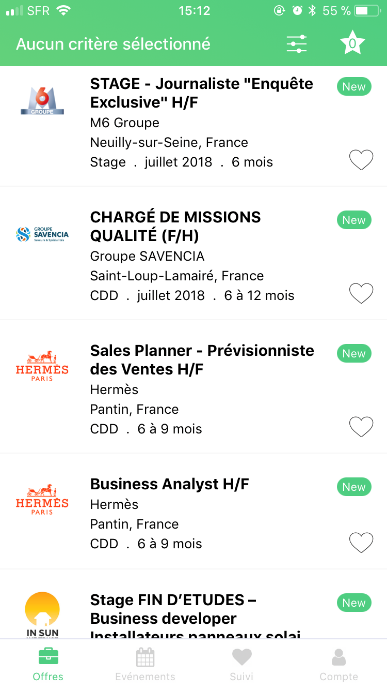 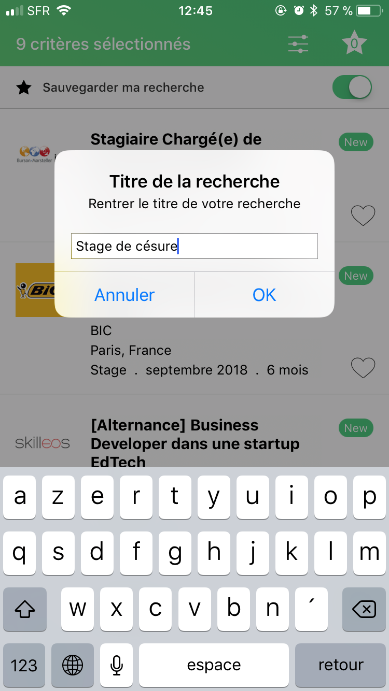 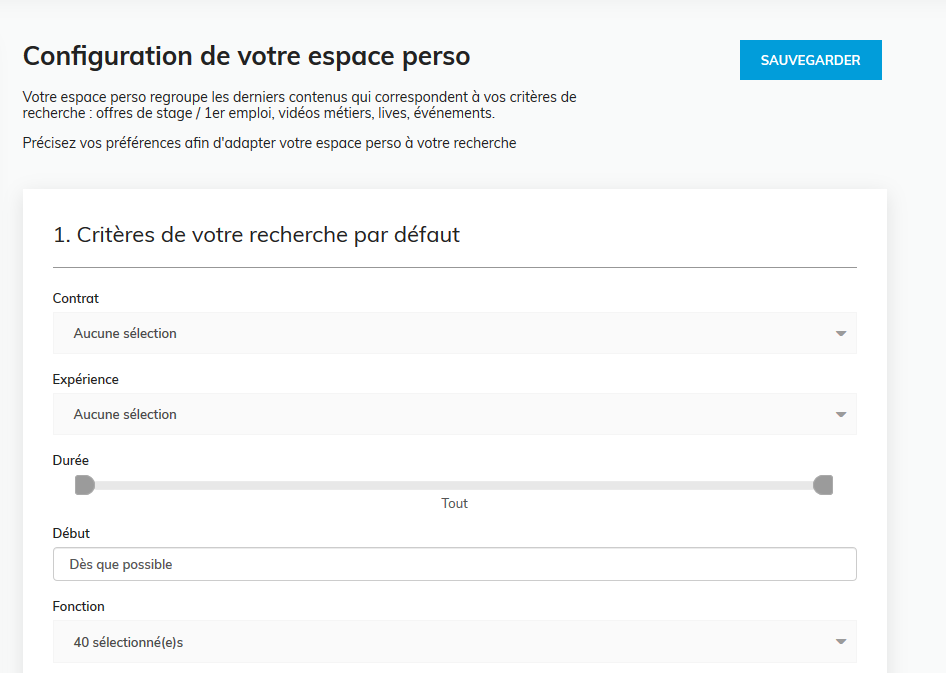 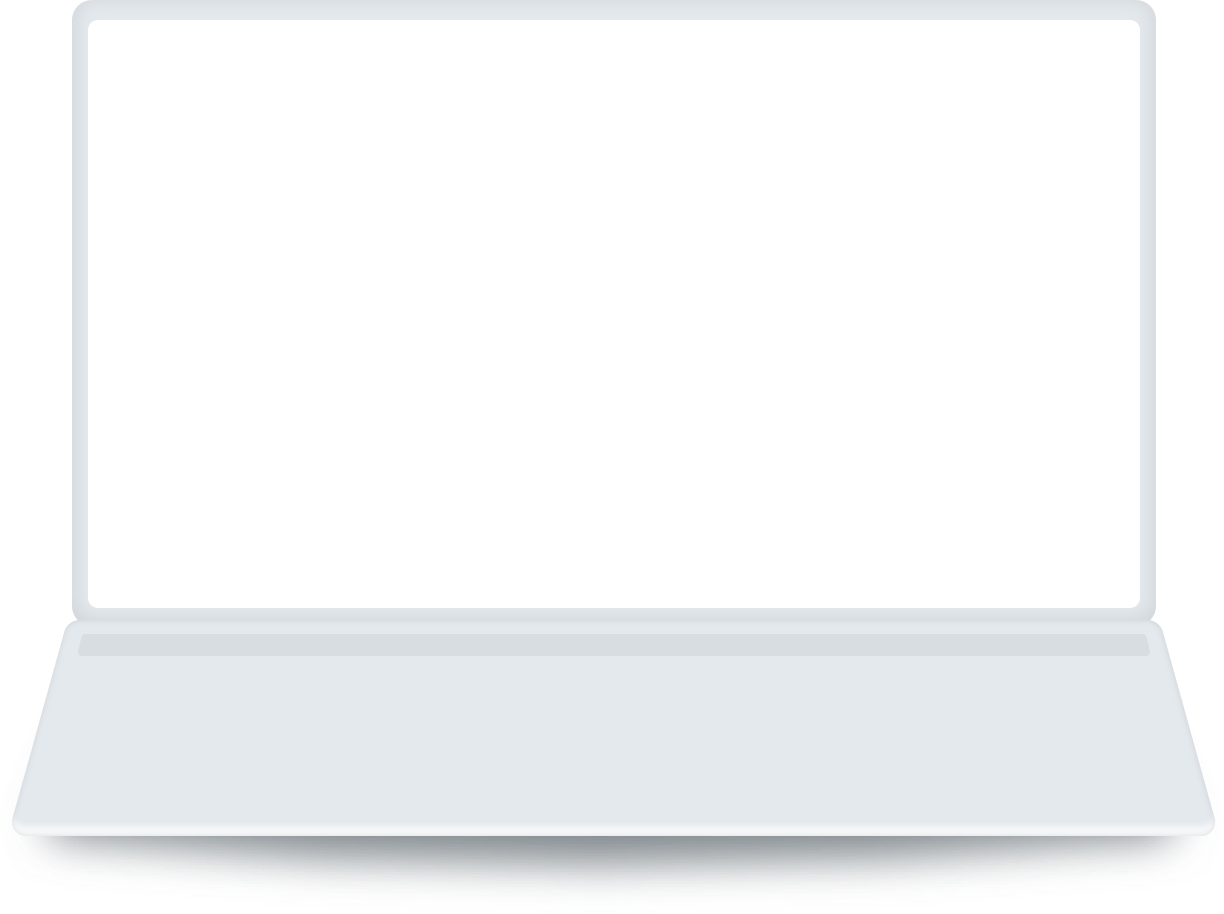 Accédez à votre Career Center : 
Sur votre ordinateur
En téléchargeant l’application mobile
DÉCOUVREZ LES MÉTIERS ET ENTREPRISES QUI VOUS INTÉRESSENT
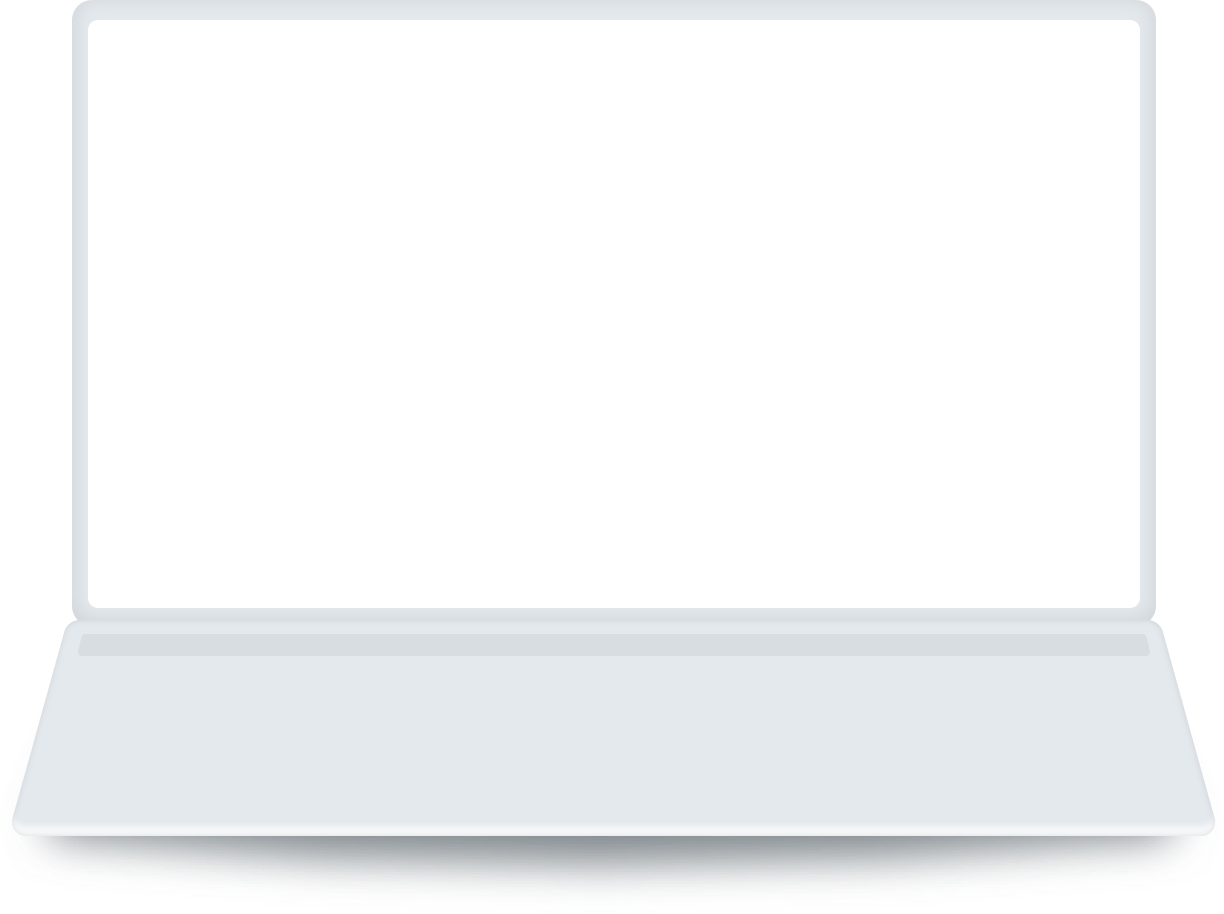 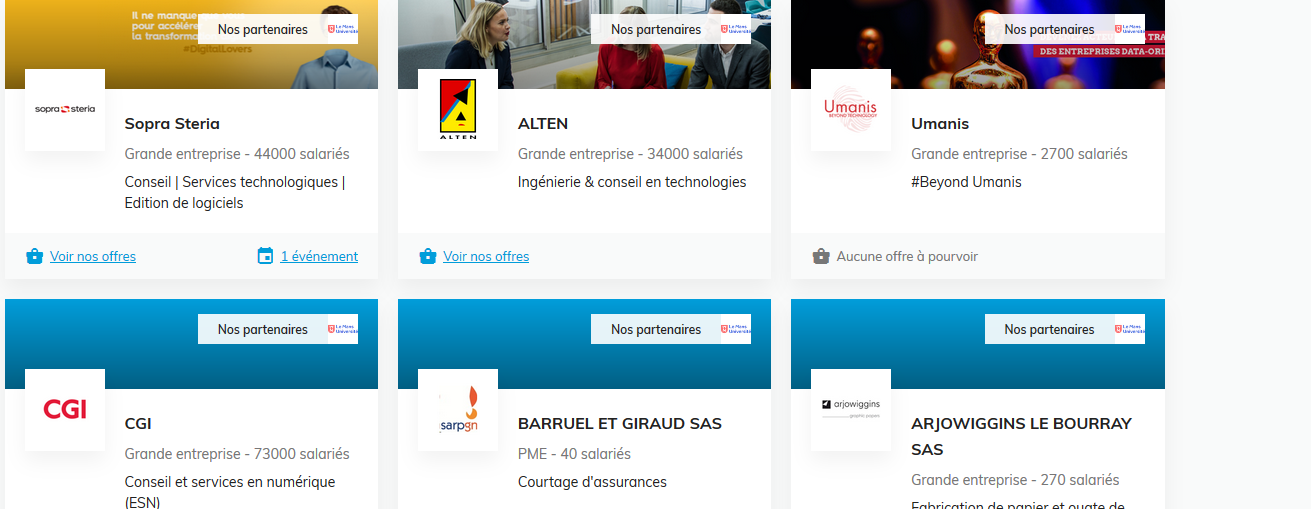 Les professionnels vous expliquent leurs missions et challenges via leurs vidéos métiers

Découvrez leurs espaces entreprises, suivez leur actualité, apprenez-en plus sur celles que vous souhaitez rejoindre et postulez à leurs offres
PRENEZ CONNAISSANCE des RETOURS D’EXPERIENCES  d’autres étudiants
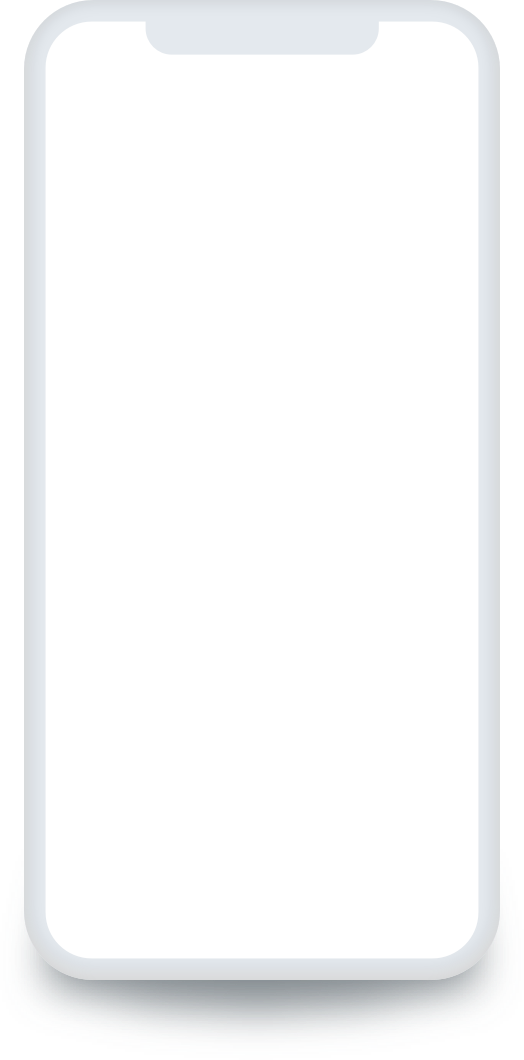 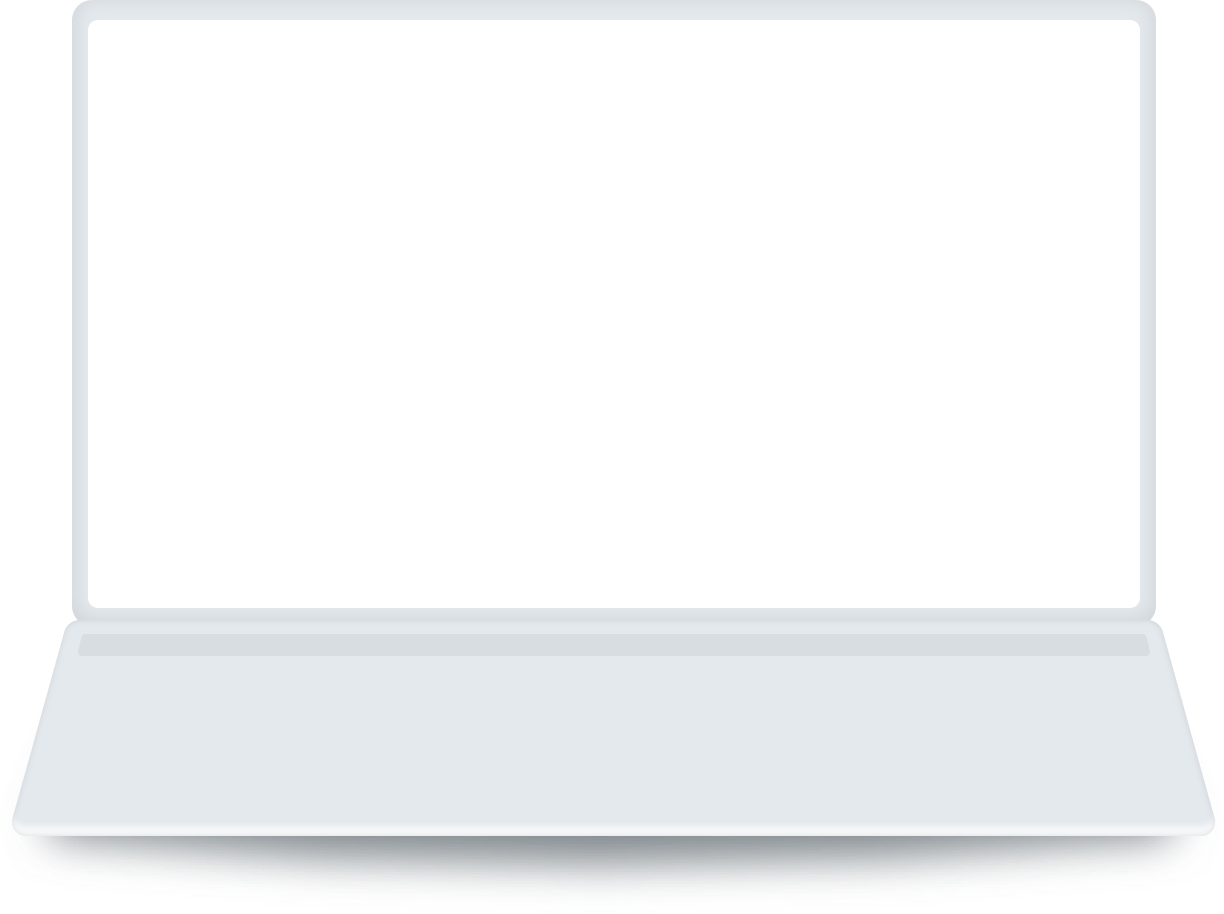 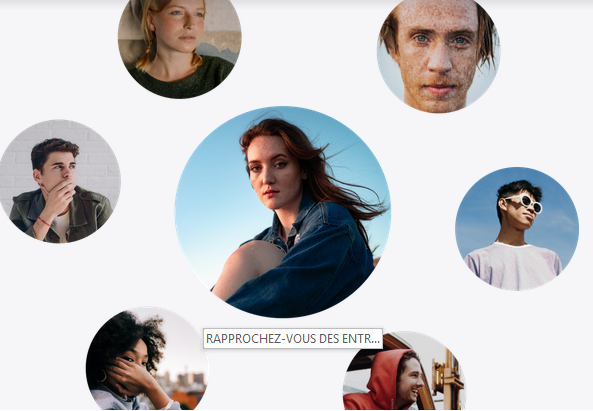 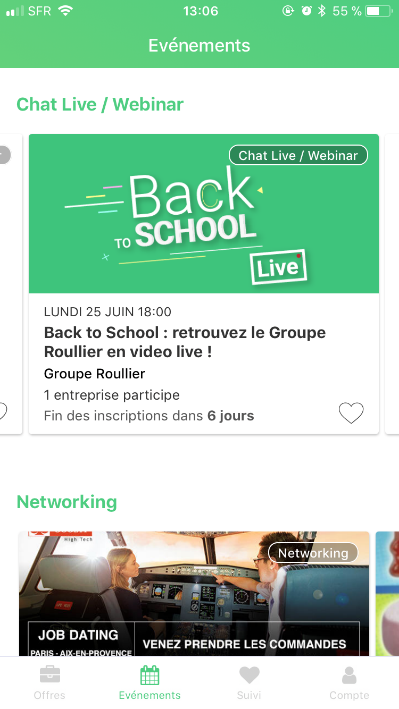 Apprenez de l’expérience des autres : les étudiants témoignent à propos de leurs stages, emplois, jobs étudiants …
RAPPROCHEZ-VOUS DES ENTREPRISES GRÂCE AUX VIDÉOS MÉTIERS ET LIVE VIDEOS
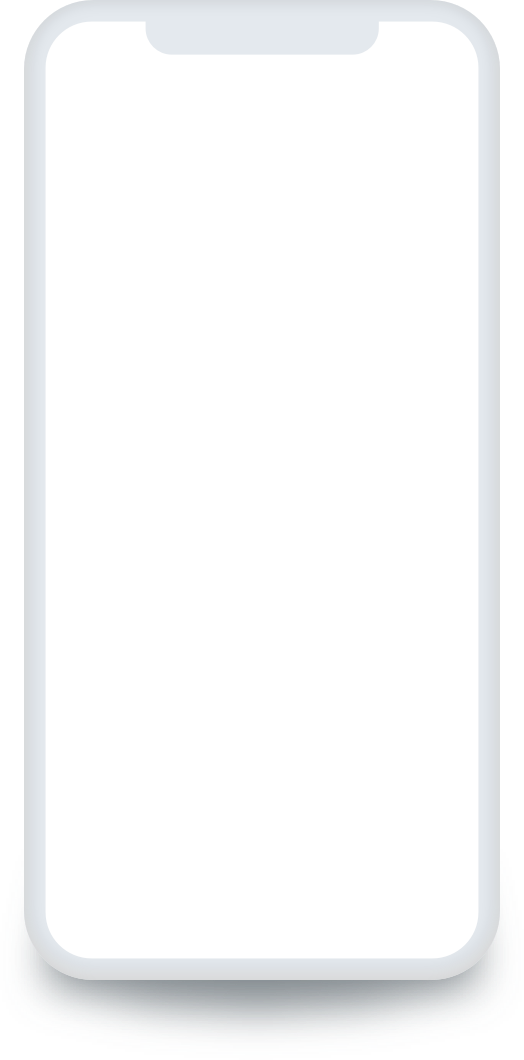 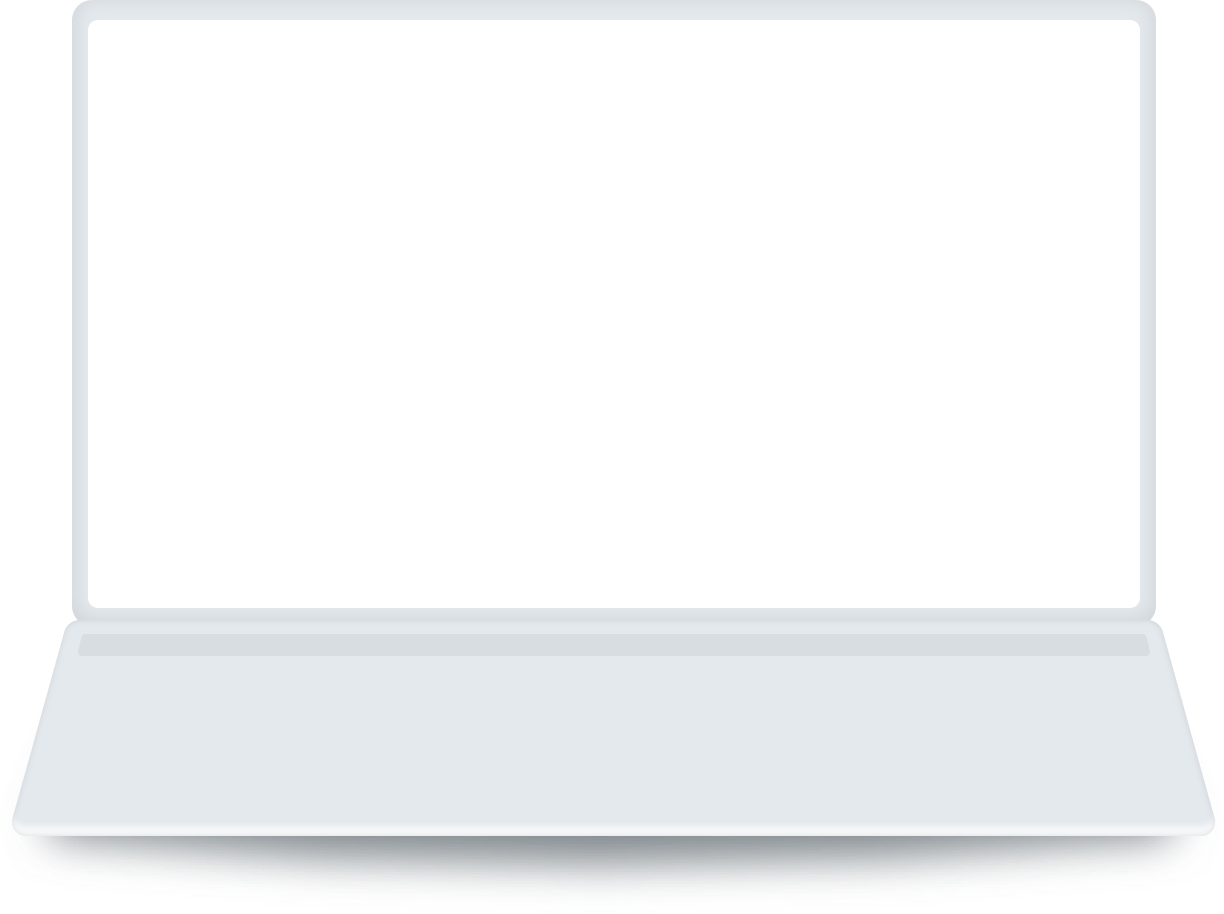 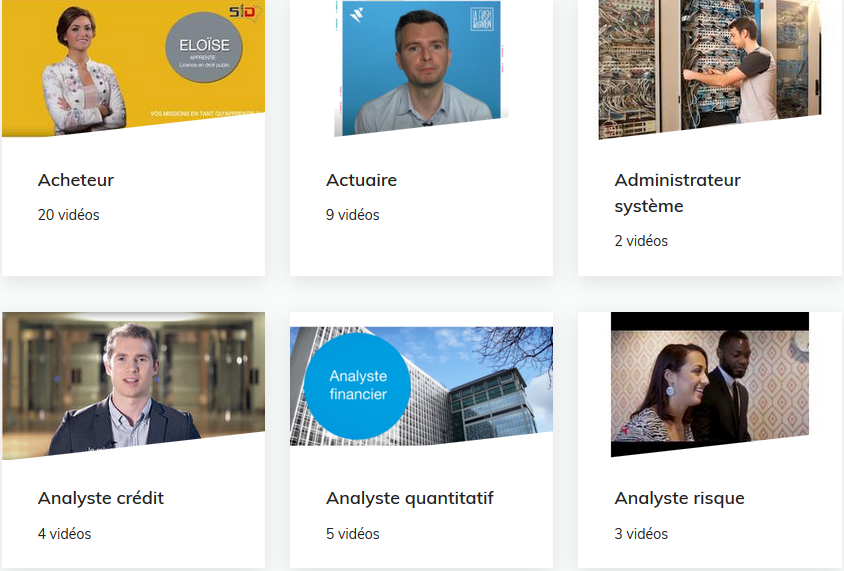 Préparez vos entretiens grâce aux vidéos et articles sur votre espace conseils d’un simple clic

Inscrivez-vous à l’un des nombreux live videos sur votre espace événements et posez toutes vos questions aux recruteurs
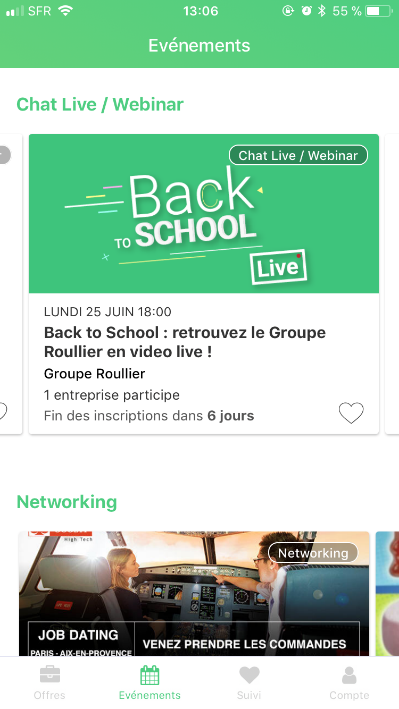 BENEFICIEZ DE CONSEILS DE PROFESSIONNELS !
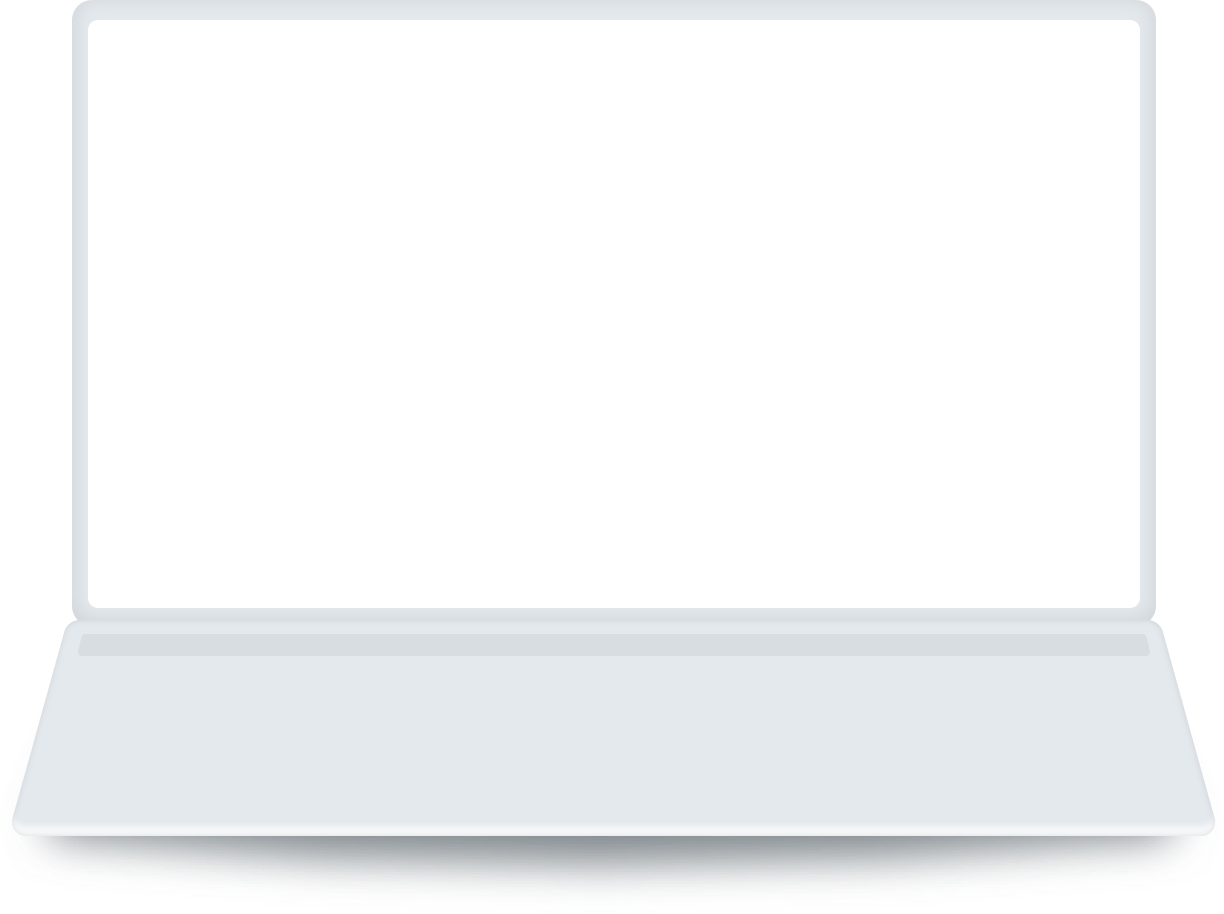 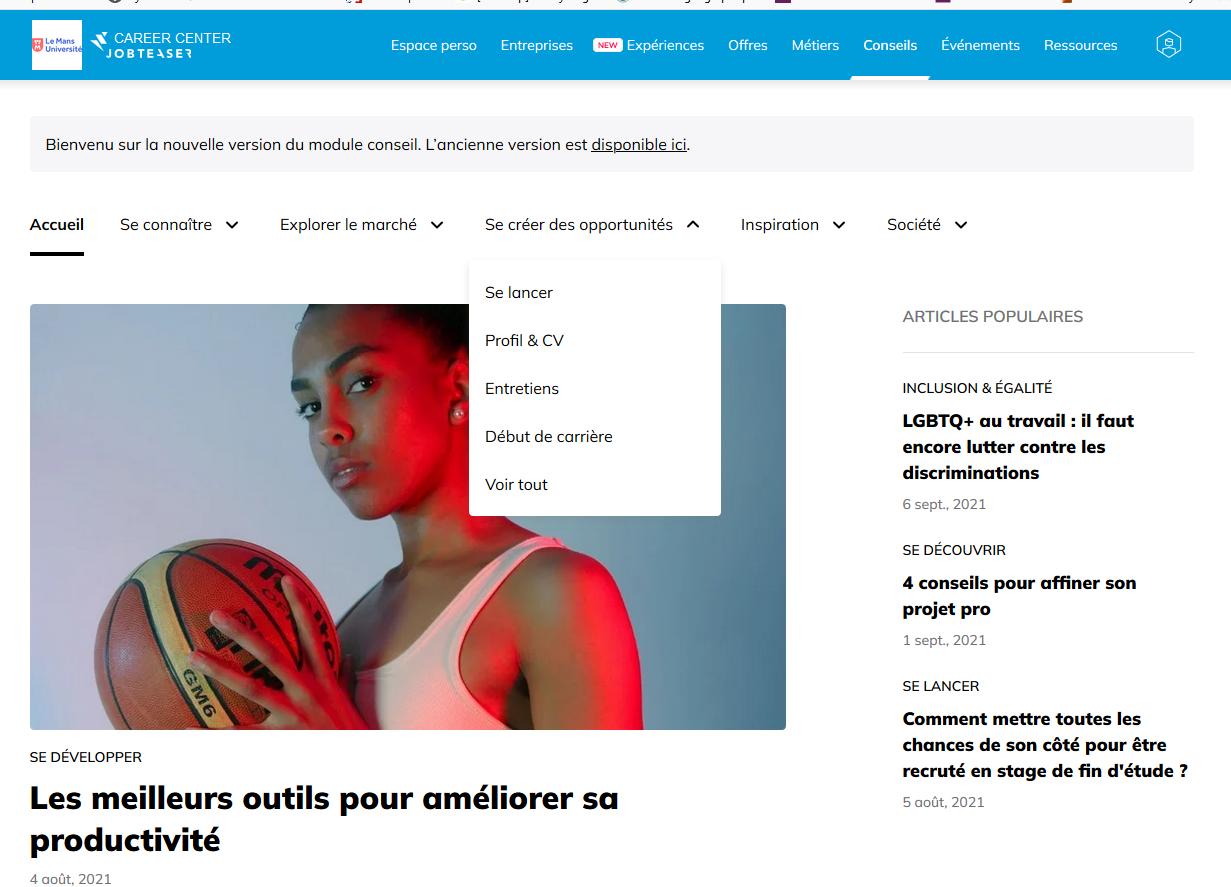 Retrouvez des conseils très pratiques pour candidater sur des offres et réussir vos entretiens !

Une mine d’astuces pour vous faire gagner du temps et être performant dans vos recherches !
DES OFFRES DE STAGE ET D’EMPLOI ACCESSIBLES EN UN CLIC
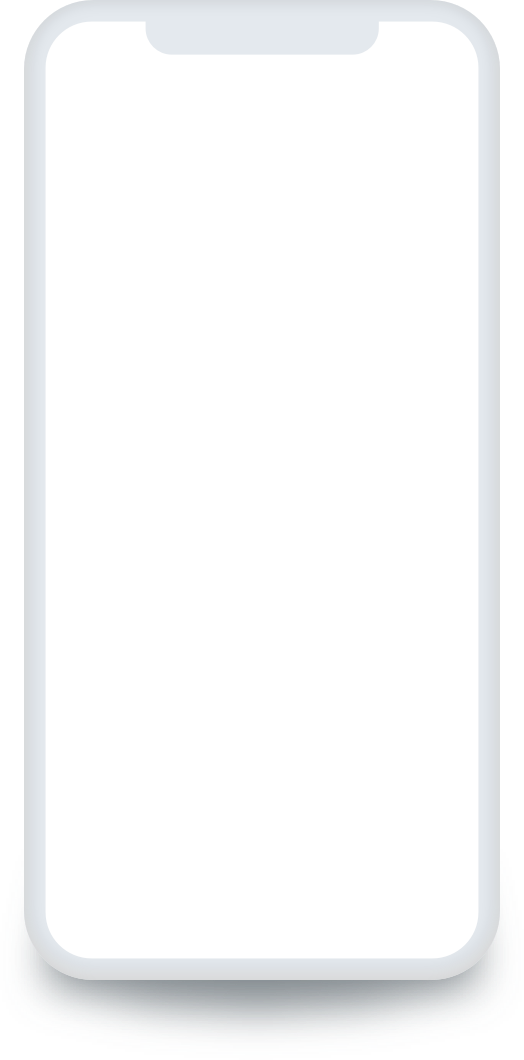 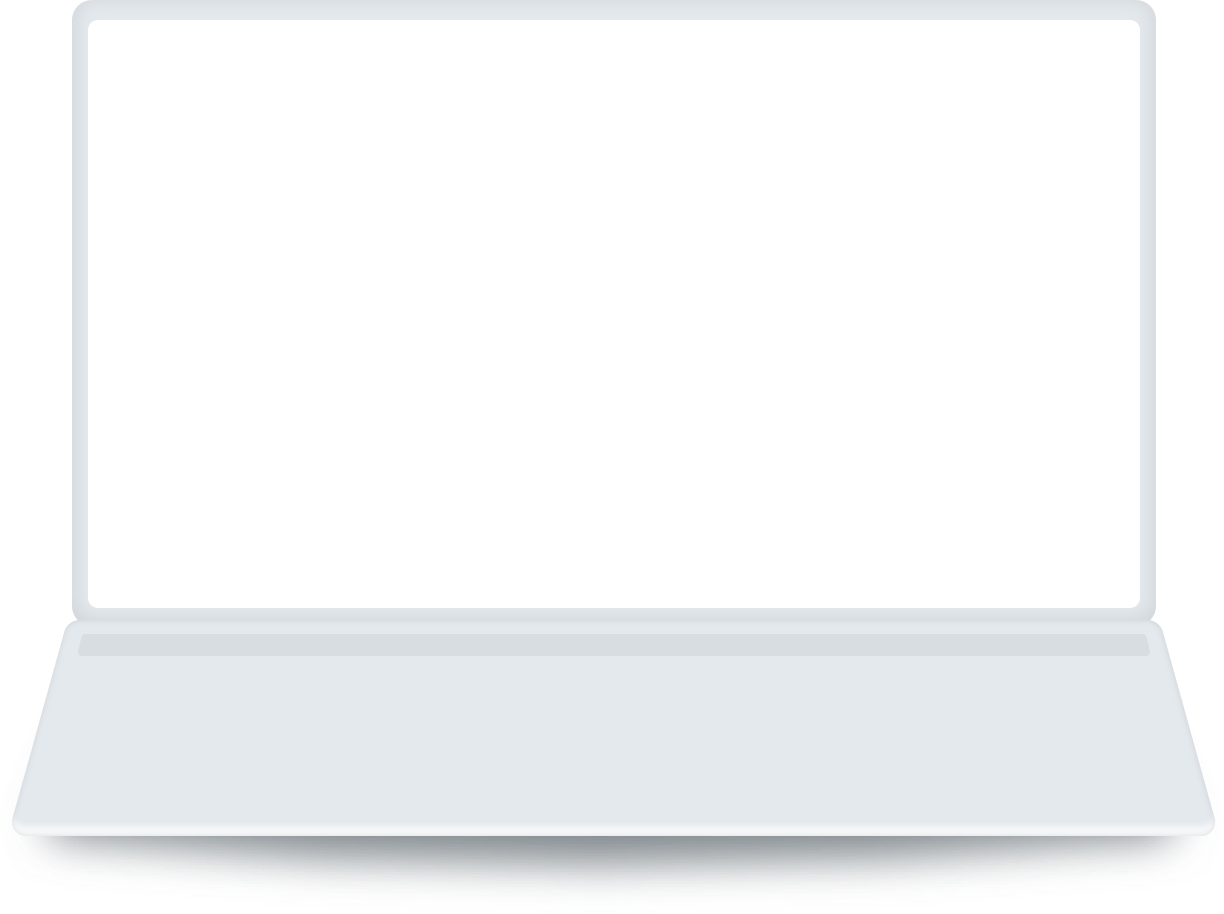 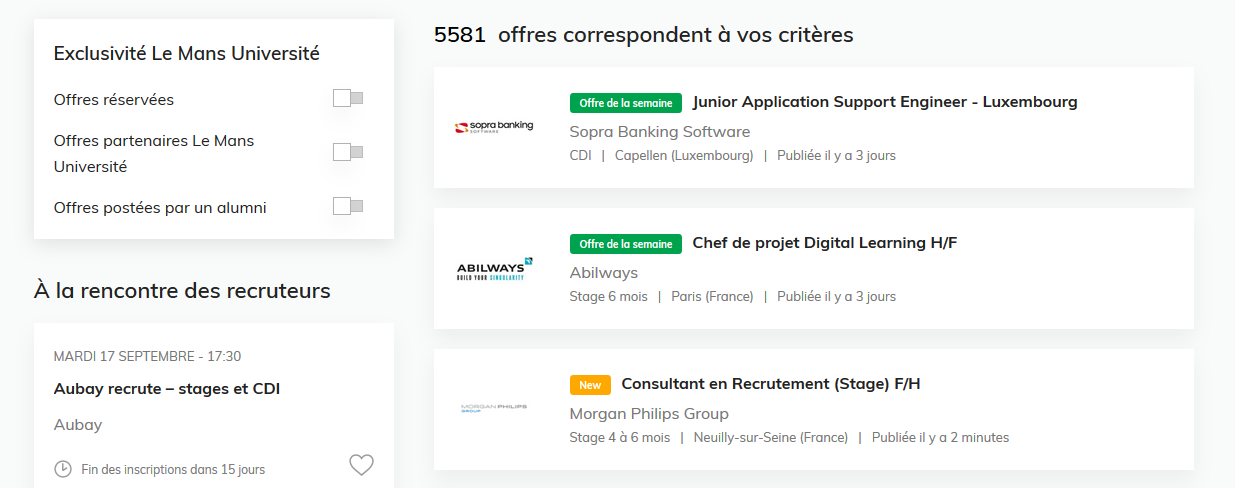 Les professionnels vous expliquent leurs missions et challenges via leurs vidéos métiers

Découvrez leurs espaces entreprises, suivez leur actualité, apprenez-en plus sur celles que vous souhaitez rejoindre et postulez à leurs offres
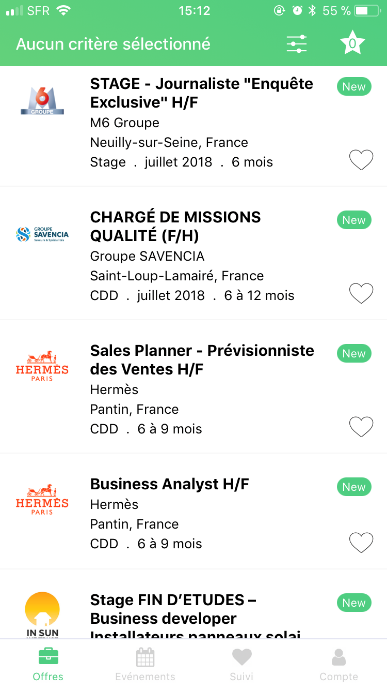 À VOUS DE JOUER !
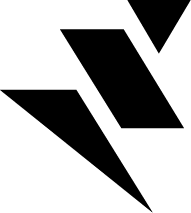 Pour toute question : careercenter@univ-lemans.fr
Votre application mobile JobTeaser Career Center sur l'App Store
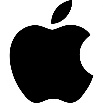 Votre application mobile JobTeaser Career Center sur Google Play
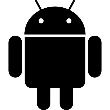